Использование различных видов физкультминуток на НОД подготовила Сирченко А.В. – воспитаель подготовительной группы 2014 год
Основные  задачи физминуток : - снять усталость и напряжение; - внести эмоциональный заряд; - совершенствовать общую моторику  - вырабатывать четкие координированные действия во взаимосвязи с речью.;
Формы физкультминуток:
В форме общеразвивающих упражнений.. 
В форме подвижной игры. 
В форме дидактической игры с движением. 
В форме танцевальных движений. 
В форме выполнения движений под текст стихотворения. 
В форме любого двигательного действия и задания.
В форме общеразвивающих упражнений:
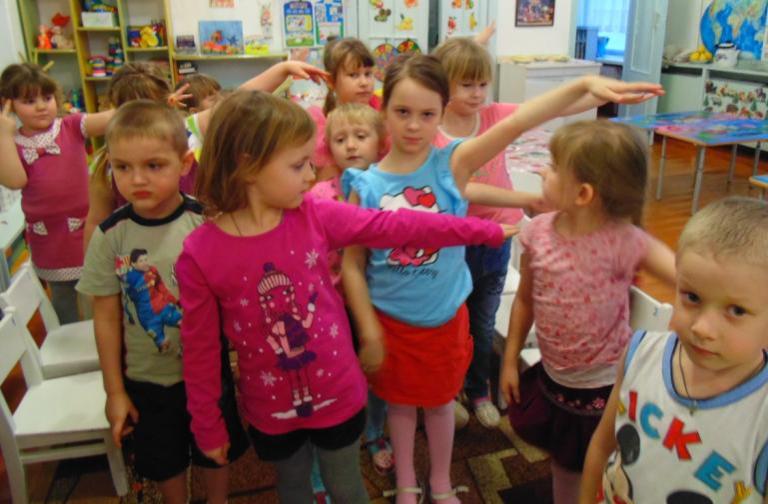 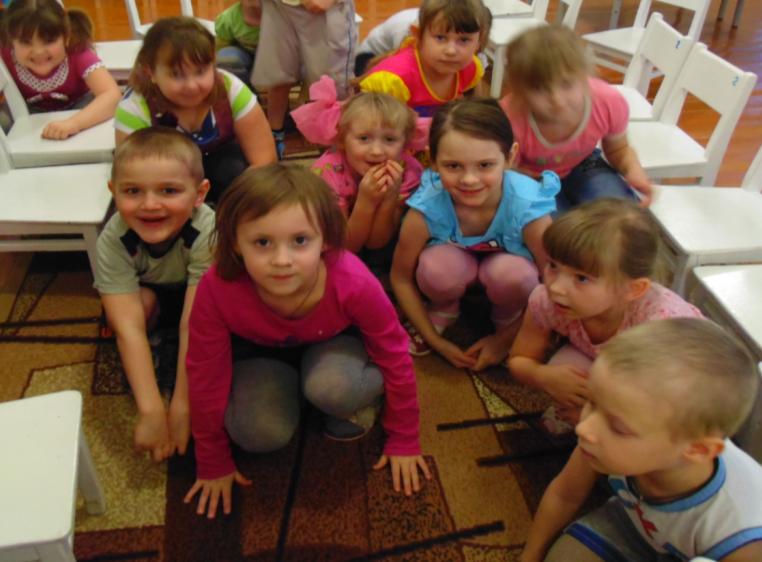 В форме двигательного задания:
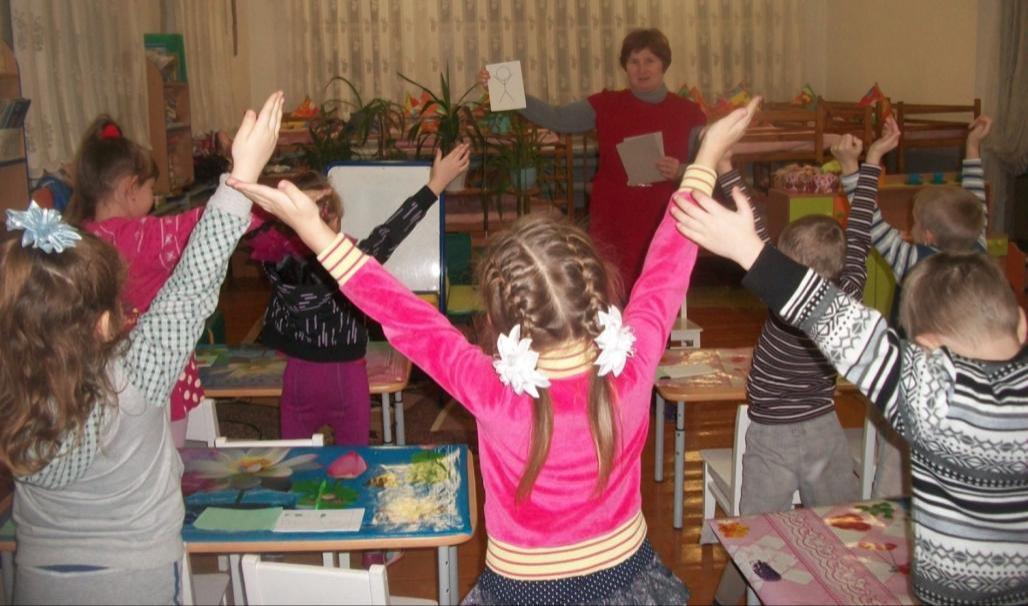 В форме дидактической игры с движениями:
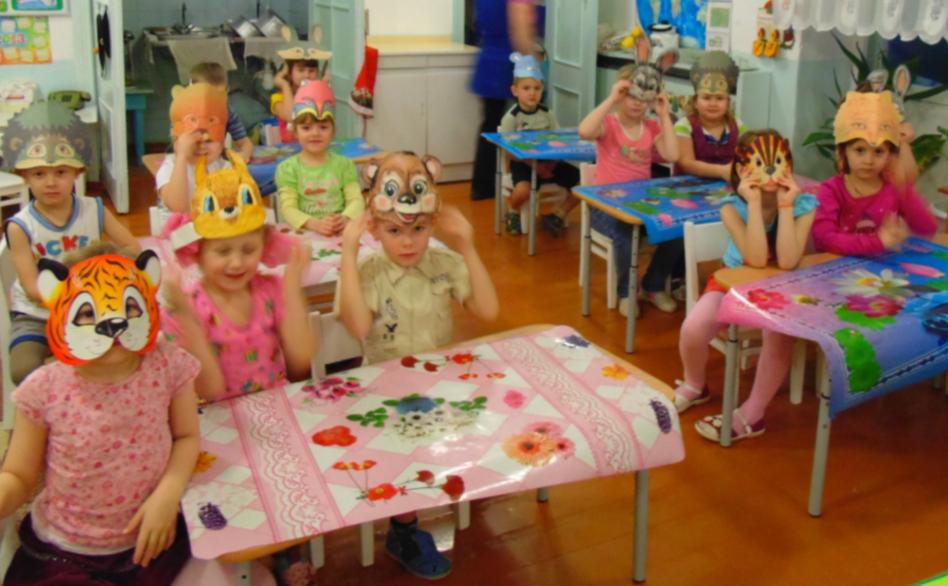 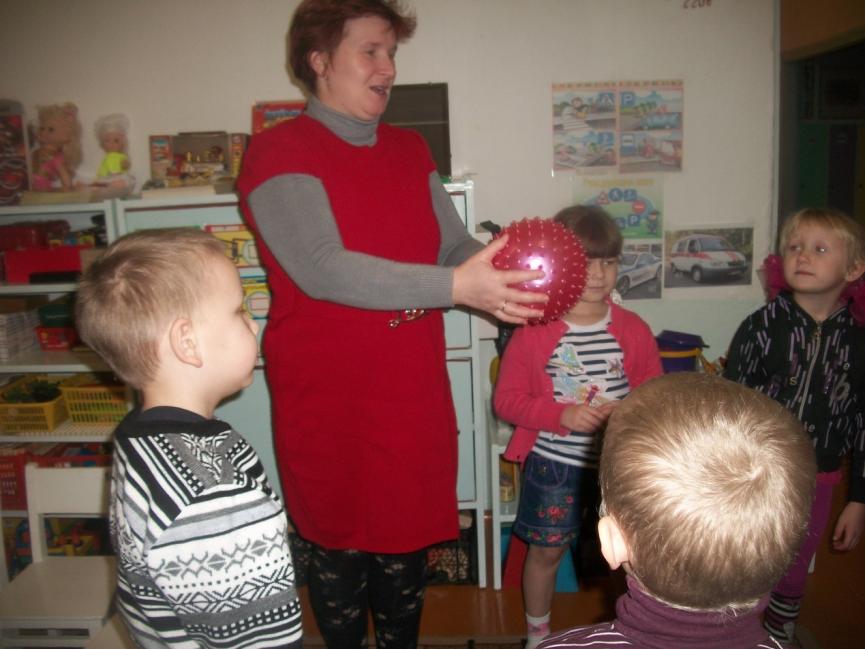 В форме выполнения движений под текст стихотворения:
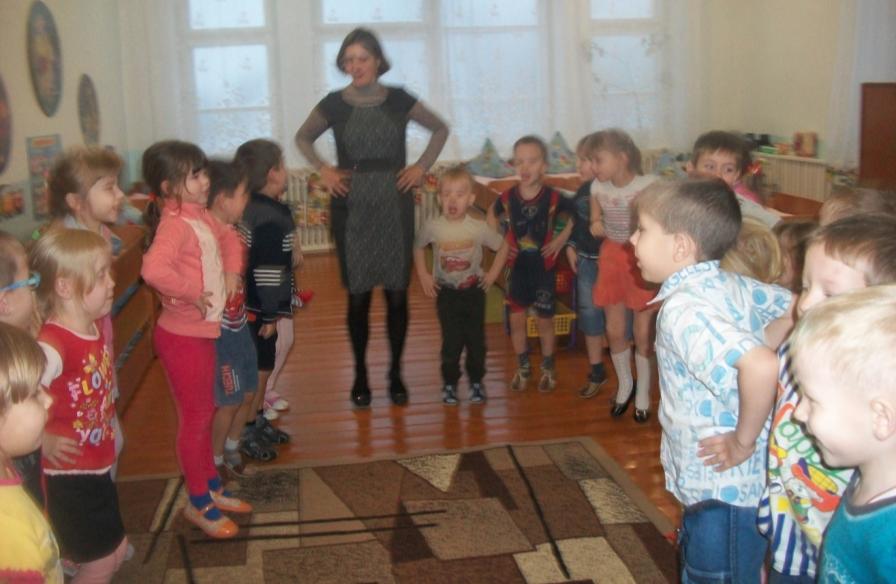 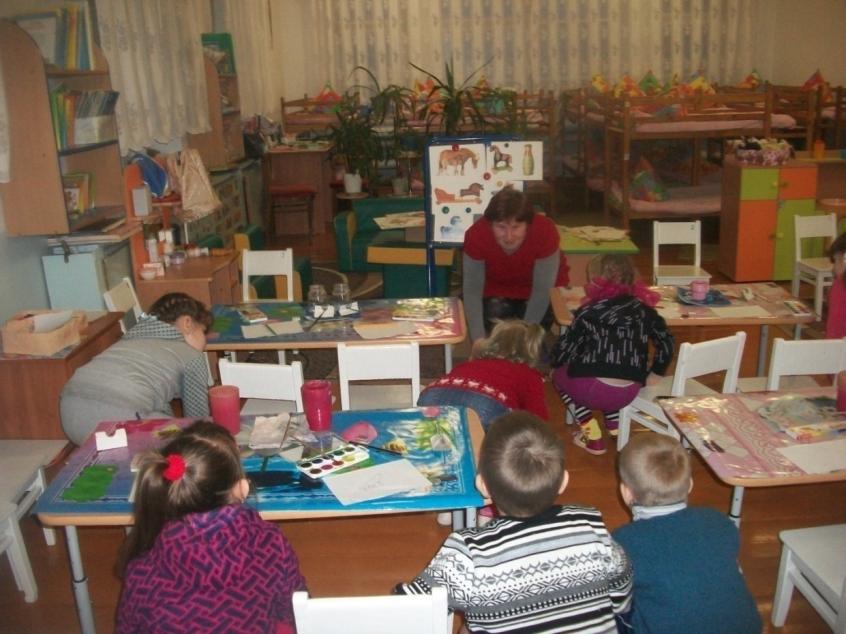 В форме танцевальных движений:
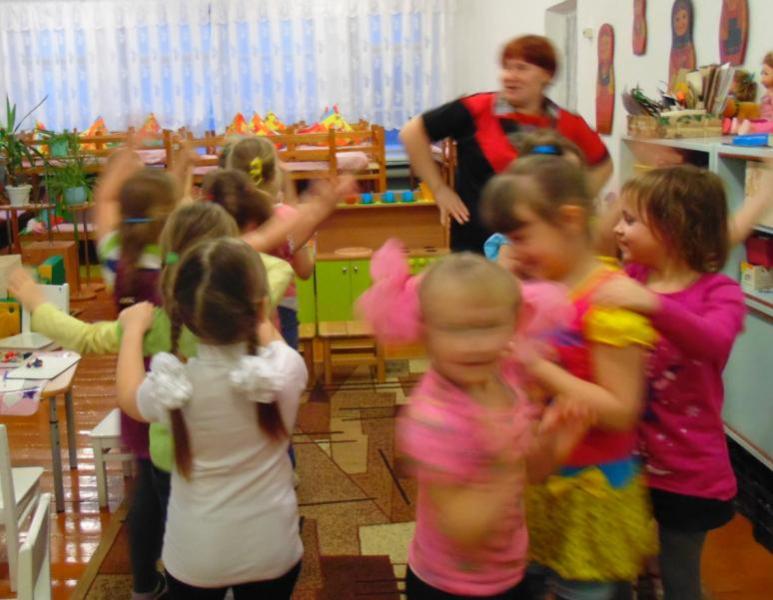 В форме подвижной игры:
Пальчиковая гимнастика:
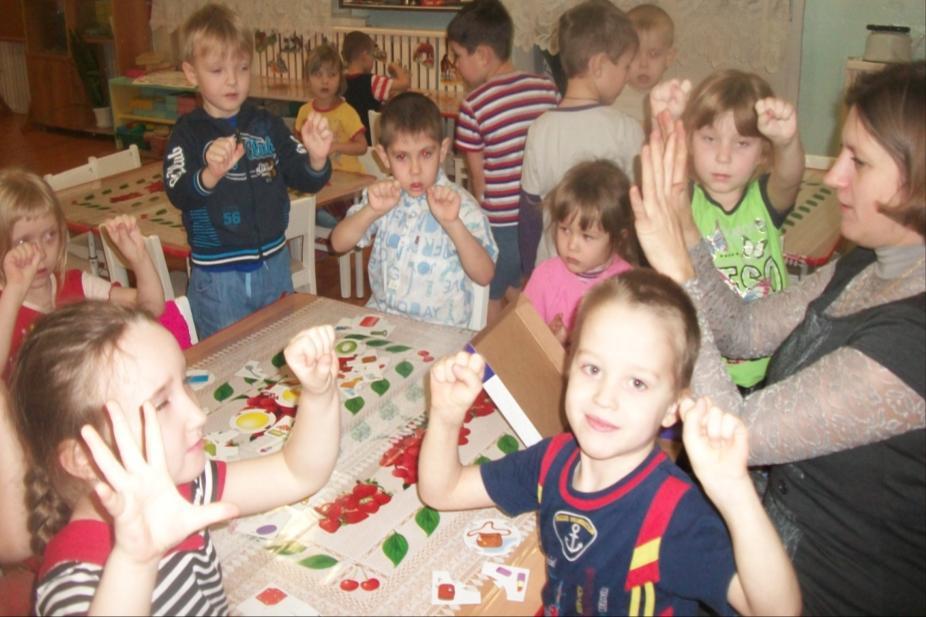 Физминутки помогаютНа занятиях отдыхать.Чтобы дальше нам учитьсяИ науки постигать!